2023 
TINSLEY VINEYARD CHARDONNAY 
NAPA VALLEY
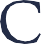 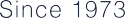 Delicate aromas of sweet vanilla and crème caramel give way melon, ripe pear, lemon curd, and honeysuckle. On the palate, bright flavors of green pear and yellow delicious apples are complemented by hints of vanilla and white floral notes. Ripe fruit flavors are balanced by a fresh acidity and creamy texture, delivering an elegant full-bodied chardonnay with lingering notes of rich toasty oak.

VINEYARDS  &   VINTAGE

Nestled in the southeastern corner of Carneros, this estate vineyard benefits from daily Pacific fog rolling in from San Pablo Bay and steady marine breezes in the afternoons—conditions that promote slow, even ripening of our delicate grapes. The vineyard’s fertile Haire Loam soils and extended cool growing season make it an exceptional site for producing vibrant fruit. For this single-vineyard expression, we selected younger vine blocks for a fresh perspective on this distinctive terroir.

Ample winter and spring rainfall in 2023 replenished vineyard soils, supporting healthy, balanced vine growth through an extended season. Moderate summer temperatures allowed slow, consistent ripening, building intense flavors and fresh acidity. Warm afternoons and cool September nights added aromatic depth to the Chardonnay. The vintage’s moderate conditions led to full ripeness with lower sugars and vibrant acidity, yielding dynamic fruit character in an elegant style.
 
WINEMAKING 

100% Chardonnay, this wine hails exclusively from our family-owned Tinsley Road vineyard in Carneros. To preserve freshness and vibrant acidity, the grapes were harvested at night and pressed as whole clusters. Each block was fermented separately in barrel, allowing us to tailor aging regimens that best express the vineyard’s character. Aged for 15 months in 45% new French oak, this wine is a tribute to the classic Carneros Chardonnay.
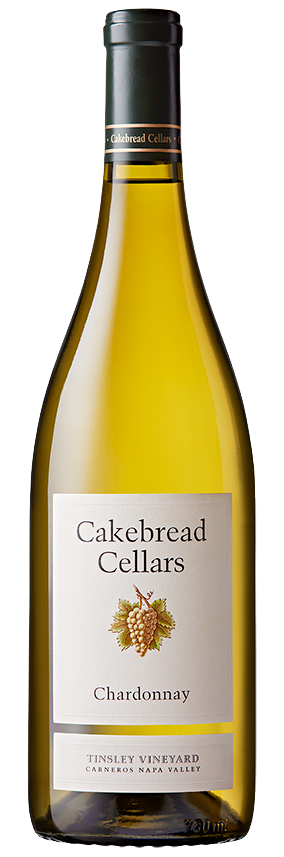 GRAPE VARIETY
100% Chardonnay

VINEYARDS
100% Tinsley Road, Carneros, Napa Valley

HARVEST DATES
September 18 – 28, 2023

WINEMAKER
Niki Williams
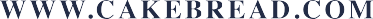